War Strategy 1942-1945
Course: Diplomatic History: 1914-1945
War from 1942-1943
Battle of Mid Way 
The Battle of Midway was an epic clash between the U.S. Navy and the Imperial Japanese Navy that played out six months after the attack on Pearl Harbor. The U.S. Navy’s decisive victory in the air-sea battle (June 3-6, 1942) and its successful defense of the major base located at Midway Island dashed Japan’s hopes of neutralizing the United States as a naval power and effectively turned the tide of World War II in the Pacific.
War from 1942-1943
El- Alamein ( Egyptian town)
the First Battle of El-Alamein, Egypt (150 miles west of Cairo), ended in a stalemate, the second one was decisive. It marked the beginning of the end for the Axis in North Africa. 
It was a major success for the Allied powers as it prevented Egypt and the Suez canal from falling into German hands
It led to complete expulsion of Axis forces from North Africa
War from 1942-1943
Stalingrad:
The first reason is that the Battle of Stalingrad marked the end of Germany's advances into eastern Europe and Russia. The second reason is that this battle was the first major German loss during World War II. After the Germans lost in Stalingrad, they did not advance any farther into eastern Europe or Russia.
The first reason is that the Battle of Stalingrad marked the end of Germany's advances into eastern Europe and Russia. The second reason is that this battle was the first major German loss during World War II. After the Germans lost in Stalingrad, they did not advance any farther into eastern Europe or Russia.
Axis and Allied powers in 1943
Surrender at Stalingrad marks Germany's first major defeat. It was one of the turning points for German defeat at the eastern front 
Allied victory in North Africa enabled invasion of Italy to be launched. On July 10, 1943, the Allies began their invasion of Axis-controlled Europe with landings on the island of Sicily, off mainland Italy. 
British and Indian forces fought Japanese in Burma.
War in 1944
The Battle of Normandy, which lasted from June 1944 to August 1944, resulted in the Allied liberation of Western Europe from Nazi Germany's control
During World War II (1939-1945), the Battle of Normandy, which lasted from June 1944 to August 1944, resulted in the Allied liberation of Western Europe from Nazi Germany’s control. Codenamed Operation Overlord, the battle began on June 6, 1944, also known as D-Day, when some 156,000 American, British and Canadian forces landed on five beaches along a 50-mile stretch of the heavily fortified coast of France’s Normandy region. The invasion was one of the largest amphibious military assaults in history and required extensive planning. France was liberated in 1944
War in 1945
On May 7, 1945, Germany officially surrendered to the Allies, bringing an end to the European conflict in World War II. General Alfred Jodl, representing the German High Command, signed the unconditional surrender
On August 6, 1945, at about 8:15am Japanese time, the US aircraft Enola Gay dropped an untested uranium-235 gun-assembly bomb nicknamed "Little Boy" over Hiroshima. Hiroshima was immediately flattened. The resulting explosion killed 70,000 people instantly; by December 1945, the death toll had risen to some 140,000. The radius of total destruction was reportedly 1.6km.
After the bomb obliterated Hiroshima, the Japanese did not surrender. Three days later, the US launched another mission in the city of Nagasaki was chosen. "Fat Man" was dropped over Nagasaki on August 9, 1945, instantly killing at least 40,000 people.
End of WWII
On August 15, Emperor Hirohito announced Japan's surrender, and on September 2, the surrender was formally signed, bringing the hostilities of World War II to a close.
World War II proved to be the deadliest international conflict in history, taking the lives of 60 to 80 million people
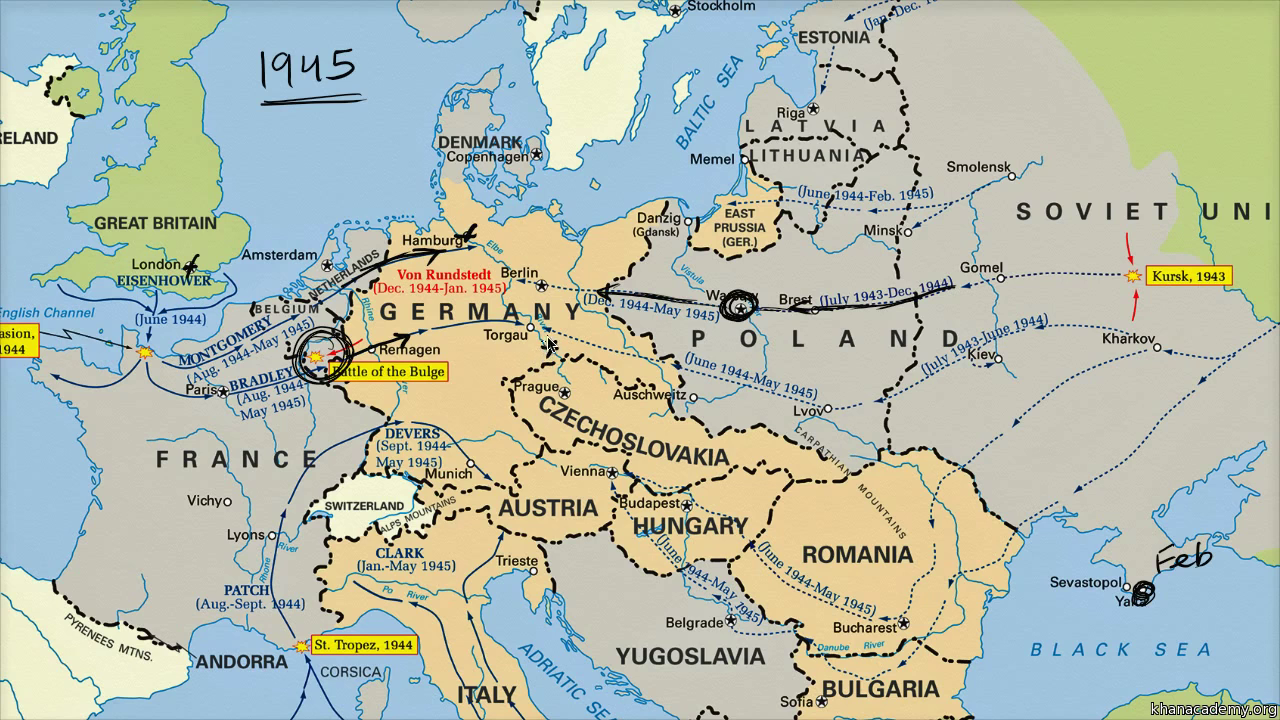